Detecting Vulnerabilities in Web Code with concolic execution
Suman Jana

*slides are adapted from Adam Kiezun, Philip J. Guo, Karthick Jayaraman, and Michael D. Ernst
SQLI attacks
Automatic Creation of SQL Injection andCross-Site Scripting Attacks
PHP
Source
Code
Reflected XSS attacks
Stored
XSS attacks
Ardilla by Kiezun et al. [ ICSE 2009 ]
[Speaker Notes: Briefly describe diagram and VERY HIGH-LEVEL overview of our tool - INPUT and OUTPUT]
Overview
Problem: 
     Finding security vulnerabilities (SQLI and XSS) in Web applications

Approach:
Automatically generate inputs
Dynamically track taint
Mutate inputs to produce exploits

Results:
60 unique new vulnerabilities in 5 PHP applications 
first to create 2nd-order XSS, no false positives
[Speaker Notes: Don’t read the slide - mention that it’s an OFFLINE DYNAMIC ANALYSIS

Also mention how this will only be a preview of the paper, don’t have room to discuss some of our contributions in-depth]
PHP Web applications
$_GET[]
<HTML>
…
<script>
…
PHP application
$_POST[]
http://www.example.com/register.php?name=Bob&age=25
HTML
Data
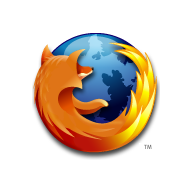 PHP on 
webserver
SQL
URL
Database
Web 
browser
[Speaker Notes: Describe in terms of INPUTS and OUTPUTS

GET and POST are mappings]
Example: Message board (add mode)
if ($_GET['mode'] == "add")
  addMessageForTopic();
else if ($_GET[‘mode’] == “display”)
  displayAllMessagesForTopic();
else
  die(“Error: invalid mode”);
function addMessageForTopic() {
   $my_msg =     $_GET['msg'];
   $my_topicID = $_GET['topicID'];
   $my_poster =  $_GET['poster'];

   $sqlstmt = ” INSERT INTO messages VALUES('$my_msg’ , '$my_topicID') ";

   $result = mysql_query($sqlstmt);
   echo "Thanks for posting, $my_poster”; }
$_GET[]:
  mode = “add”
  msg = “hi there”
  topicID = 42
  poster = “Bob”
Thanks for posting, Bob
Example: Message board (display mode)
if ($_GET['mode'] == "add")
  addMessageForTopic();
else if ($_GET[‘mode’] == “display”)
  displayAllMessagesForTopic();
else
  die(“Error: invalid mode”);
function displayAllMessagesForTopic() {
   $my_topicID = $_GET['topicID'];
   $sqlstmt = ” SELECT msg FROM messages WHERE topicID='$my_topicID’ ";
   $result = mysql_query($sqlstmt);

   while($row = mysql_fetch_assoc($result)) {
     echo "Message: " . $row['msg']; }
}
$_GET[]:
  mode = “display”
  topicID = 42545646546
Message: hi there
SQL injection attack
$_GET[]:
  mode = “display”
  topicID = 1' OR '1'='1
if ($_GET['mode'] == "add")
  addMessageForTopic();
else if ($_GET[‘mode’] == “display”)
  displayAllMessagesForTopic();
else
  die(“Error: invalid mode”);
function displayAllMessagesForTopic() {
   $my_topicID = $_GET['topicID'];
   $sqlstmt = ” SELECT msg FROM messages WHERE topicID='$my_topicID’ ";
   $result = mysql_query($sqlstmt);

   while($row = mysql_fetch_assoc($result)) {
     echo "Message: " . $row['msg']; }
}
SELECT msg FROM messages WHERE topicID='1' OR '1'='1'
Reflected XSS attack
if ($_GET['mode'] == "add")
  addMessageForTopic();
$_GET[]:
  mode = “add”
  msg = “hi there”
  topicID = 42
  poster = “uh oh<script>alert(‘XSS’)</script>”
function addMessageForTopic() {
   $my_poster =  $_GET['poster'];
   […] 
   echo "Thanks for posting, $my_poster";
}
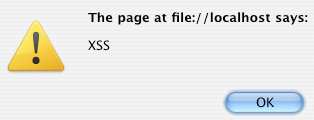 Thanks for posting, uh oh
[Speaker Notes: Talk about the need for social engineering - somebody could trick you into clicking on a malicious link with script code in GET, and then email your cookies or session info to attacker]
Stored XSS attack
$_GET[]:
  mode = “add”
  msg = “uh oh<script>alert(‘XSS’)</script>”
  topicID = 42
  poster = “Attacker”
addMessageForTopic()
Database
PHP application
Attacker’s input
[Speaker Notes: Mention that victims are INNOCENT and that MANY victims can be harmed by one malicious db entry]
Stored XSS attack
$_GET[]:
  mode = “add”
  msg = “uh oh<script>alert(‘XSS’)</script>”
  topicID = 42
  poster = “Attacker”
addMessageForTopic()
PHP application
Database
Attacker’s input
displayAllMessagesForTopic()
echo()
$_GET[]:
  mode = “display”
  topicID = 42
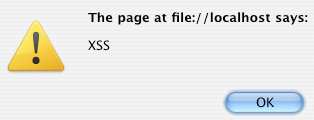 Message: uh oh
Victim’s input
[Speaker Notes: Mention that victims are INNOCENT and that MANY victims can be harmed by one malicious db entry]
Architecture
Input
Generator
inputs
PHP
Source
Code
Database with taint-tracking
Taint Propagator
taint sets
Attack Generator/Checker
Ardilla
Malicious inputs
[Speaker Notes: Describe each component - why and how]
Input generation
Input
Generator
inputs
PHP
Source
Code
Goal: Create a set of concrete inputs (_$GET[] & _$POST[]) based on concolic execution
[Speaker Notes: Could theoretically use any input generator - we just need to take a program and generate a bunch of inputs, could even be manual test suite]
Input generation: concolic execution
if ($_GET['mode'] == "add")
  addMessageForTopic();
else if ($_GET[‘mode’] == “display”)
  displayAllMessagesForTopic();
else
  die(“Error: invalid mode”);
PHP
Source
Code
Input
Generator
inputs
$_GET[]:
  mode = “1”
  msg = “1”
  topicID = 1
  poster = “1”
$_GET[]:
  mode = “add”
  msg = “1”
  topicID = 1
  poster = “1”
$_GET[]:
  mode = “display”
  msg = “1”
  topicID = 1
  poster = “1”
Example: SQL injection attack
1. Generate inputs until program reaches an SQL statement

SELECT msg FROM messages WHERE topicID='$my_topicID‘
$_GET[]:
  mode = “display”
  msg = “1”
  topicID = 1
  poster = “1”
function displayAllMessagesForTopic() {
   $my_topicID = $_GET['topicID'];
   $sqlstmt = ” SELECT msg FROM messages WHERE topicID='$my_topicID’ ";
   $result = mysql_query($sqlstmt);
Taint propagation
inputs
PHP
Source
Code
Database with
taint tracking
Taint Propagator
taint sets
Goal: Determine which input variables affect each potentially dangerous value
inputs
Technique: Execute and track data-flow from input variables to sensitive sinks
Sensitive sinks: mysql_query(), echo(), print()
Taint propagation: data-flow
inputs
inputs
PHP
Source
Code
Database with
taint tracking
Taint Propagator
Each value has a taint set, which contains input variables whose values flow into it
taint sets
function displayAllMessagesForTopic() {
   $my_topicID = $_GET['topicID'];
   $sqlstmt = ” SELECT msg FROM messages WHERE topicID='$my_topicID’ ";
   $result = mysql_query($sqlstmt); /* {‘topicID’} */
Taint propagation
 Assignments: $my_poster = $_GET[“poster”]
 String concatenation: $full_n = $first_n . $last_n
 PHP built-in functions: $z = foo($x, $y)
 Database operations (for stored XSS)
Sensitive sink
Taint set
[Speaker Notes: Mention that we only care about taint sets for values that flow into SENSITIVE SINKS!]
Example: SQL injection attack
1. Generate inputs until program reaches an SQL statement

      SELECT msg FROM messages WHERE topicID='$my_topicID‘

2. Collect taint sets for values in sensitive sinks: { ’topicID’ }
function displayAllMessagesForTopic() {
   $my_topicID = $_GET['topicID'];
   $sqlstmt = “SELECT msg FROM messages WHERE topicID=‘$my_topicID’ “;
   $result = mysql_query($sqlstmt); /* {‘topicID’} */
Sensitive sink
Taint set
[Speaker Notes: Mention that the XSS attacks are similar and are described more in the paper]
Attack generation and checking
PHP
Source
Code
Goal: Generate attacks for each sensitive sink
inputs
taint sets
Attack Generator/Checker
Malicious inputs
Technique: Mutate inputs into candidate attacks
Replace tainted input variables with shady strings developed by security professionals:
e.g., “1’ or ‘1’=‘1”, “<script>code</script>”
Alternative: Use a string constraint solver
Attack generation and checking
Given a program, an input i, and taint sets
for each var that reaches any sensitive sink:
  res = exec(program, i)
for shady in shady_strings:
    mutated_input = i.replace(var, shady) 
    mutated_res = exec(program, mutated_input)
Attack generation
if mutated_res DIFFERS FROM res:
      report mutated_input as attack
Attack checking
[Speaker Notes: ‘reaches’ means that it’s in the TAINT SET of the value that enters a sensitive sink]
Attack generation: mutating inputs
res = exec(program, i)
for shady in shady_strings:
  mutated_input = i.replace(var, shady)
  mutated_res = exec(program, mutated_input)
  if mutated_res DIFFERS FROM res:
    report mutated_input as attack
$_GET[]:
  mode = “display”
  topicID = 1' OR '1'='1
$_GET[]:
  mode = “display”
  topicID = 1
Example: SQL injection attack
1. Generate inputs until program reaches an SQL statement

       SELECT msg FROM messages WHERE topicID='$my_topicID‘

2. Collect taint sets for values in sensitive sinks: { ’topicID’ }

3. Generate attack candidate by picking a shady string
$_GET[]:
  mode = “display”
  topicID = 1' OR '1'='1
$_GET[]:
  mode = “display”
  topicID = 1
[Speaker Notes: Mention that the XSS attacks are similar and are described more in the paper]
Attack checking: diffing outputs
res = exec(program, i)
for shady in shady_strings:
  mutated_input = i.replace(var, shady)
  mutated_res = exec(program, mutated_input)
  if mutated_res DIFFERS FROM res:
    report mutated_input as attack
What is a significant difference?
 For SQLI: compare SQL parse tree structure
 For XSS: compare HTML for additional script-inducing elements (<script>)
Avoids false positives from input sanitizing and filtering
Example: SQL injection attack
1. Generate inputs until program reaches an SQL statement
     SELECT msg FROM messages WHERE topicID='$my_topicID‘

2. Collect taint sets for values in sensitive sinks: { ’topicID’ }
3. Generate attack candidate by picking a shady string
4. Check by mutating input and comparing SQL parse trees:
  innocuous: SELECT msg FROM messages WHERE topicID=‘1’
   mutated:    SELECT msg FROM messages WHERE topicID=‘1’ OR ‘1’=‘1’

5. Report an attack since SQL parse tree structure differs
[Speaker Notes: Mention that the XSS attacks are similar and are described more in the paper]
Experimental results
Total: 60
Main limitation: input generator
[Speaker Notes: In theory, FPs could arise due to those not being truly exploitable attacks

Main limitation: concolic input generator
  Line coverage < 50%
  Inability to simulate user sessions and cookies]
Comparison with other approaches
Defensive coding:
+ : can completely solve problem if done properly
-  : must re-write existing code

Static analysis:
+ : can potentially prove absence of errors
-  : false positives, does not produce concrete attacks

Dynamic monitoring:
+ : can prevent all attacks
-  : runtime overhead, false positives affect app. behavior

Random fuzzing:
+ : easy to use, produces concrete attacks
-  : creates mostly invalid inputs
[Speaker Notes: - Defensive coding means to use special libraries
- We feel that our tool hits a sweet-spot that wasn’t previously covered]
Summary
Automatically create SQLI and XSS attacks
Technique
Dynamically track taint through both program and database
Input mutation and output comparison
Implementation and evaluation
Found 60 new vulnerabilities, no false positives